Example Problem: Solve for Size
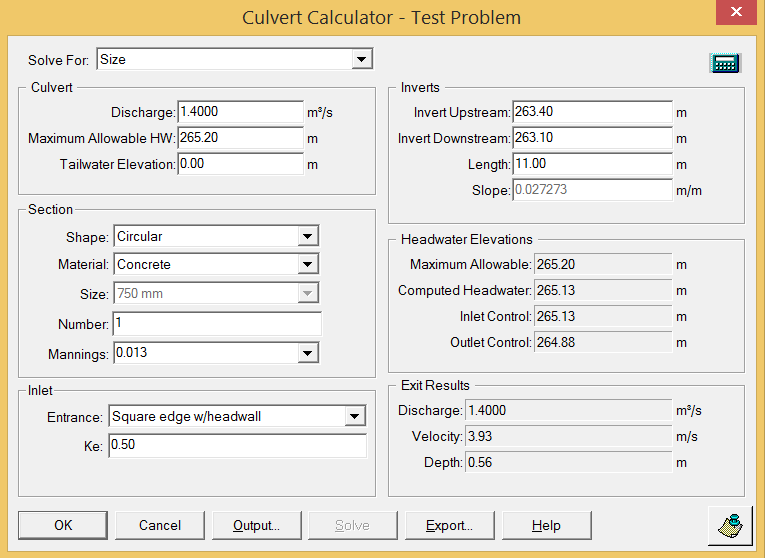 Example Problem: Solve for Headwater
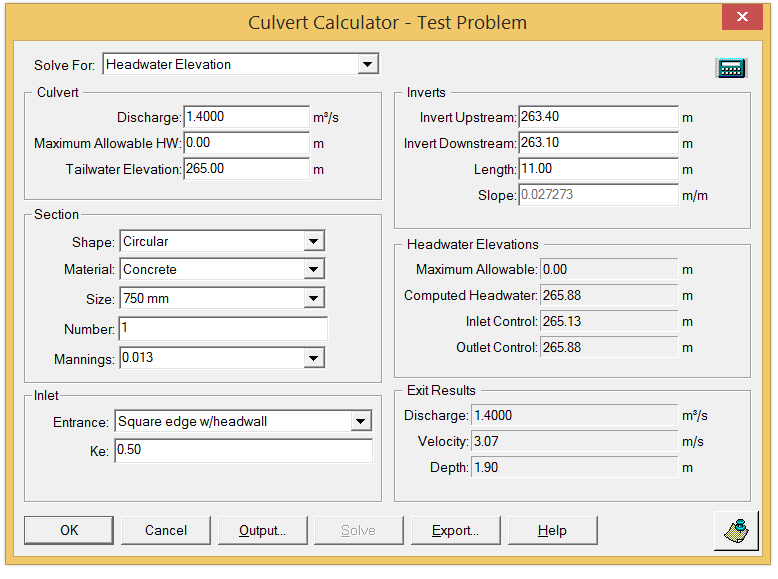 Example Problem: Solve for Discharge
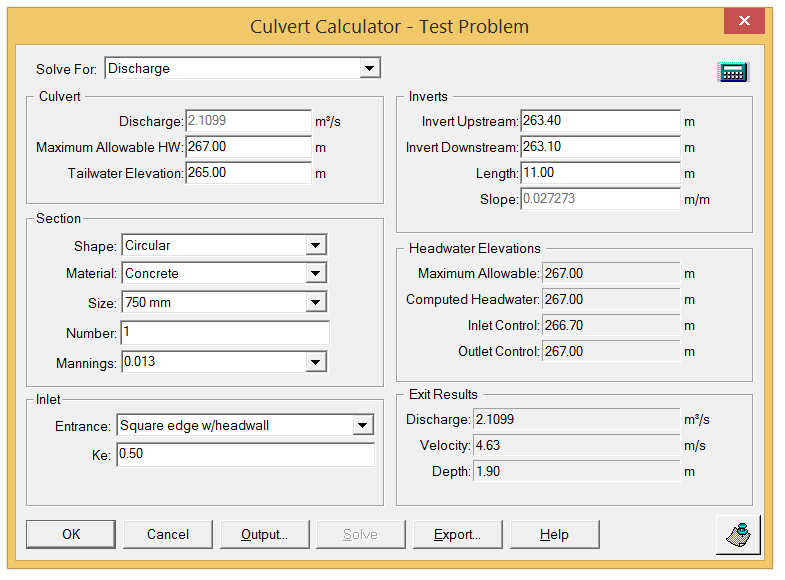